YAV PEM SUAB ACADEMYREPORT TO ACADEMY COUNCILTUESDAY, OCTOBER 3, 2023
Presented by:
Mary Lor, M.A. 
Assistant Principal
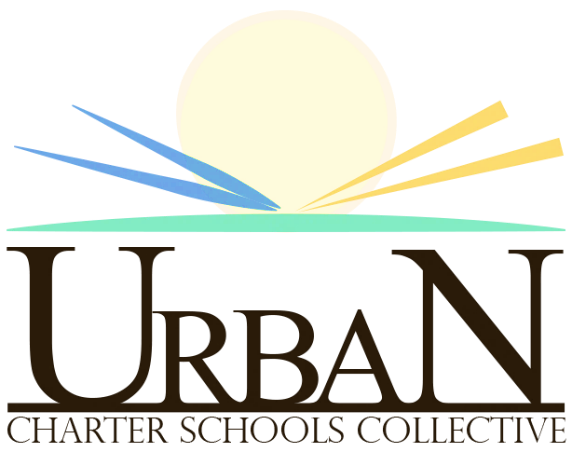 “Developing Lifelong Scholars and LIFESKILLED Leaders.”
2023-24 LCAP PROGRESS UPDATE
Informational Item #6
7.1.1 Review Academy Council Duties and Responsibilities
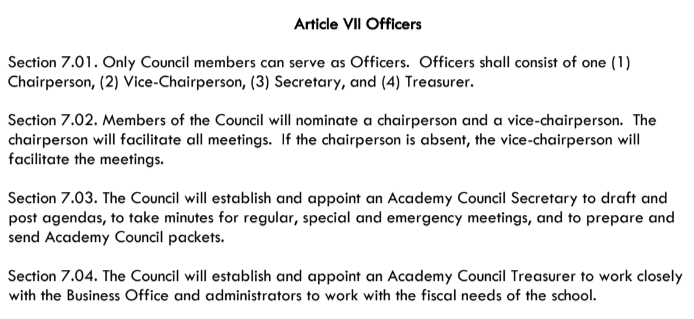 “Developing Lifelong Scholars and LIFESKILLED Leaders.”
2023-24 LCAP PROGRESS UPDATE
Informational Item #6
7.1.1 Review Academy Council Duties and Responsibilities
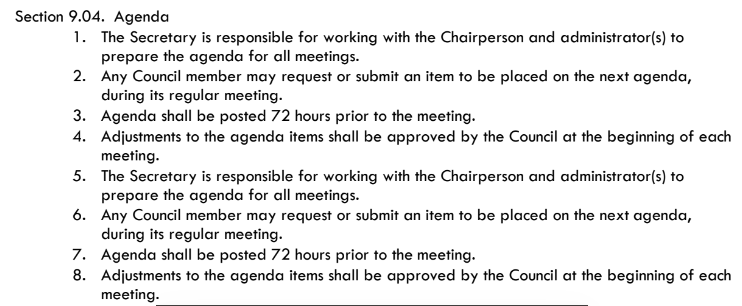 “Developing Lifelong Scholars and LIFESKILLED Leaders.”
2023-24 LCAP PROGRESS UPDATE
Informational Item #6
7.1.2 Present Tiger Society Updates – AP Yang
7.1.3 Report out on ELAC Meeting – AP Yang
7.1.4 Review of EL Reclassification Process and Timeline – AP Yang
“Developing Lifelong Scholars and LIFESKILLED Leaders.”
2023-24 LCAP PROGRESS UPDATE
Informational Item #6
7.1.2 	2023-24 Enrollment & Attendance
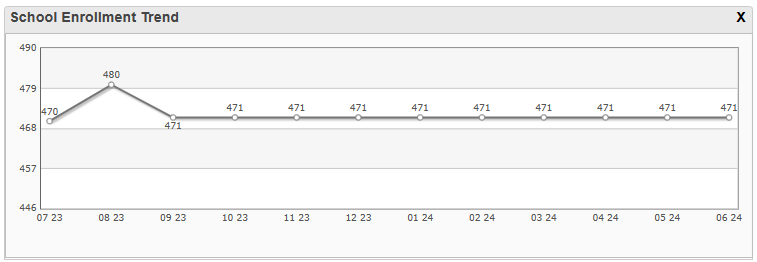 “Developing Lifelong Scholars and LIFESKILLED Leaders.”
2023-24 LCAP PROGRESS UPDATE
Informational Item #6
7.1.5 	2023-24 Enrollment & Attendance
“Developing Lifelong Scholars and LIFESKILLED Leaders.”
2023-24 LCAP PROGRESS UPDATE
Informational Item #6
7.1.5 	2023-24 Enrollment & Attendance
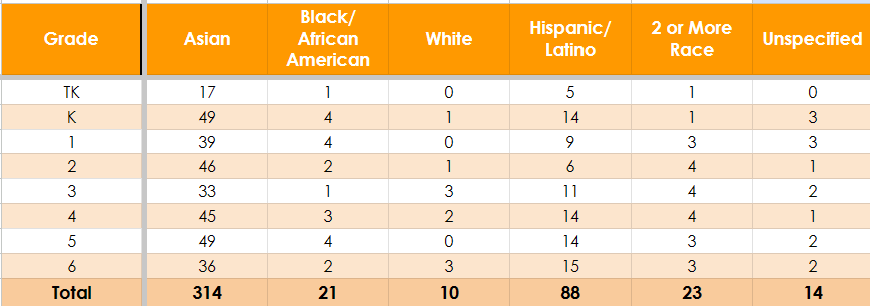 “Developing Lifelong Scholars and LIFESKILLED Leaders.”
2023-24 LCAP PROGRESS UPDATE
Informational Item #6
7.1.5 	2023-24 Enrollment & Attendance
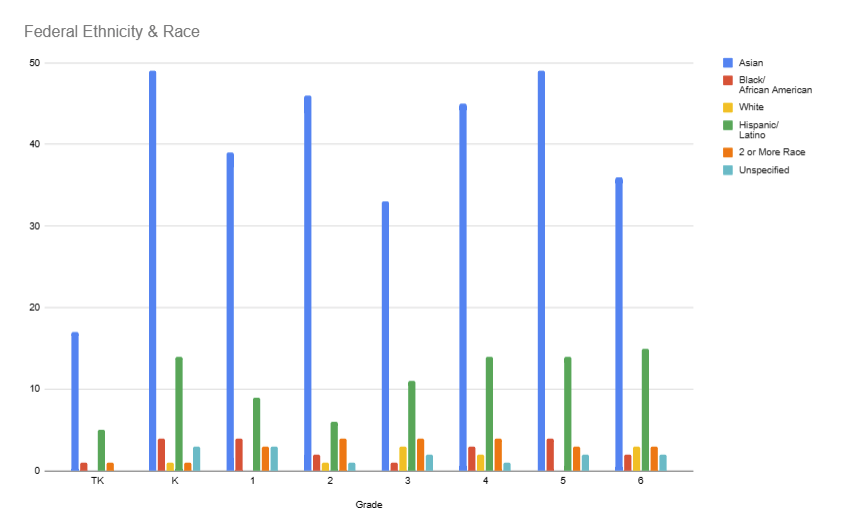 “Developing Lifelong Scholars and LIFESKILLED Leaders.”
2023-24 LCAP PROGRESS UPDATE
Informational Item #7
7.1.5 	Staffing, Teaching and Learning
“Developing Lifelong Scholars and LIFESKILLED Leaders.”
[Speaker Notes: SPED STAFF VACANCIES:
1. Speech Language Pathologist
2. Ed. Specialist
3. SpEd Instructional Aide

Support Staff Vacancies
Nurse
Yard
Yard]
2023-24 LCAP PROGRESS UPDATE
Informational Item #7
7.1.5 	Staffing, Teaching and Learning

Mid-Trimester 1 Progress Reports
Week of September 25th
Scholars who are not meeting grade level standards will be issued a Mid-Trimester Progress Report (Total of 175, 14 edits)
Grades TK – 2 has 52 total progress reports
Grades 3-6 has 109 total progress reports

Grading Scale 
YPSA Grading Policy
YPSA Grading Scale Presented
Concerns and Potential Outcomes
“Developing Lifelong Scholars and LIFESKILLED Leaders.”
[Speaker Notes: SPED STAFF VACANCIES:
1. Speech Language Pathologist
2. Ed. Specialist
3. SpEd Instructional Aide

Support Staff Vacancies
Nurse
Yard
Yard]
2023-24 LCAP PROGRESS UPDATE
Informational Item #7
7.1.5 	Staffing, Teaching and Learning

HET Reboot
Administrative Walk Throughs and Observations
Uncluttered classroom
Morning procedures
Agenda
Town Hall Meeting
Movement 
Australia

Walkthrough Data Tracking Sheet
Professional Development Schedule & Training
Statewide Testing – ELPAC Interim, NWEA (Fall), CAASPP Interim
Soft Music Background
Lighting
Written Procedures
Collaborative Learning Club
Parent/Teacher Communication
“Developing Lifelong Scholars and LIFESKILLED Leaders.”
[Speaker Notes: SPED STAFF VACANCIES:
1. Speech Language Pathologist
2. Ed. Specialist
3. SpEd Instructional Aide

Support Staff Vacancies
Nurse
Yard
Yard]
2023-24 LCAP PROGRESS UPDATE
Informational Item #6
7.1.5 	Staffing, Teaching and Learning
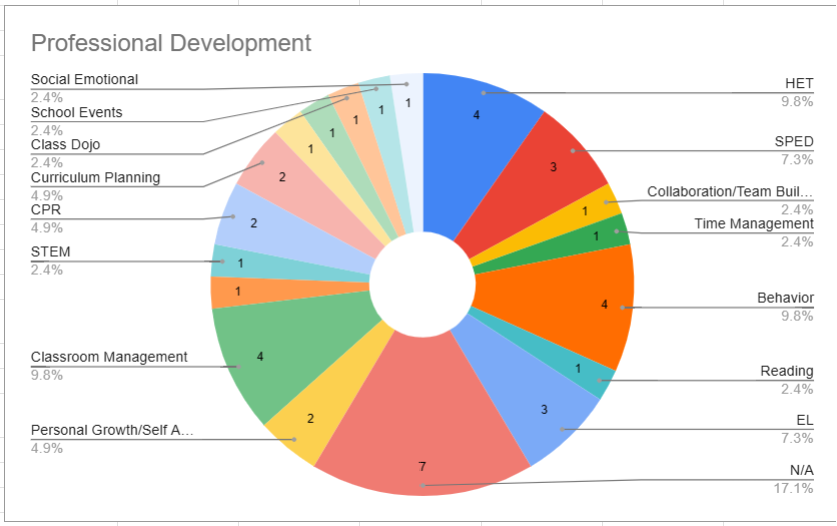 “Developing Lifelong Scholars and LIFESKILLED Leaders.”
[Speaker Notes: SPED STAFF VACANCIES:
1. Speech Language Pathologist
2. Ed. Specialist
3. SpEd Instructional Aide

Support Staff Vacancies
Nurse
Yard
Yard]
2023-24 LCAP PROGRESS UPDATE
Informational Item #6
7.1.5 	Staffing, Teaching and Learning
Study Trips – Being There vs. Being Here








YPSA Mentorship & Onsite Observations
4 mentors – Intern eligible mentees
2 master teachers – Local College Student 
     (25 total hours of total observation)
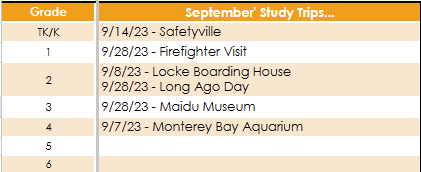 “Developing Lifelong Scholars and LIFESKILLED Leaders.”
[Speaker Notes: SPED STAFF VACANCIES:
1. Speech Language Pathologist
2. Ed. Specialist
3. SpEd Instructional Aide

Support Staff Vacancies
Nurse
Yard
Yard]
2023-24 LCAP PROGRESS UPDATE
Informational Item #6
7.1.6 	Review School Attendance Data on SART/SARB

Teachers take attendance by 9:30am daily. Automated message is sent home to parents of scholars who are absent for the day no later than 12:30pm. Teachers communicate with family to check in on the scholar’s well-being and to share any information on loss of learning opportunities and discuss how the learning can be made up.

Attendance clerk will follow up. After 3 failed attempts, school administrator or designee conducts a home visit to do a wellness check and secure a completed absence verification form if it had not been completed by front office or teachers.
“Developing Lifelong Scholars and LIFESKILLED Leaders.”
2023-24 LCAP PROGRESS UPDATE
Informational Item #6
7.1.6 	Review School Attendance Data on SART/SARB

School Attendance Review Team, (SART) letters are sent to parents of students with three or more unexcused absences.

School Attendance Review Board (SARB) begins on the sixth unexcused absence at the board level for the appropriate action to address the student’s truancy.
“Developing Lifelong Scholars and LIFESKILLED Leaders.”
2023-24 LCAP PROGRESS UPDATE
Informational Item #6
7.1.6 	Review School Attendance Data on SART/SARB
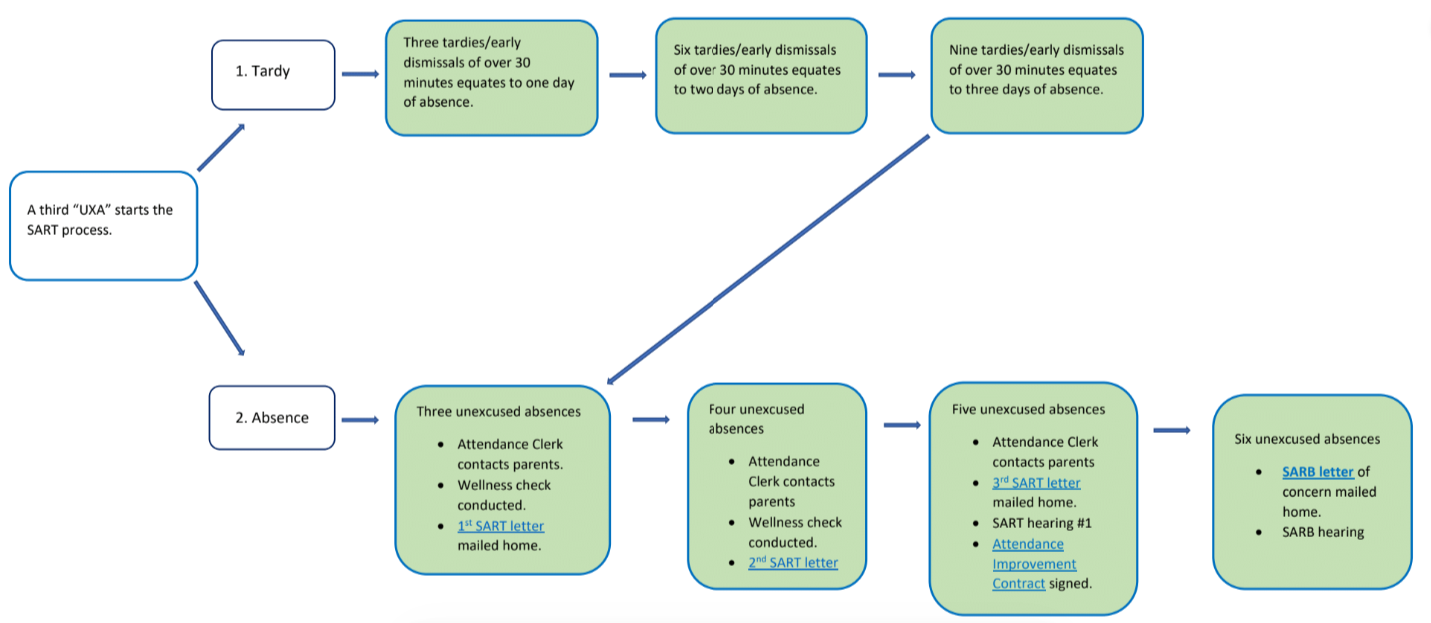 “Developing Lifelong Scholars and LIFESKILLED Leaders.”
2023-24 LCAP PROGRESS UPDATE
Informational Item #6
7.1.7 	Teacher Created Assessment Data and Next Steps

Assignments are logged onto PowerSchool
Teacher created data sheets
Standards/Testing Format Aligned
Daily Collaboration  (3:00pm – 5:00pm)
Collaborative Inquiry Process
Data Collaborative Inquiry Expectations and Norms
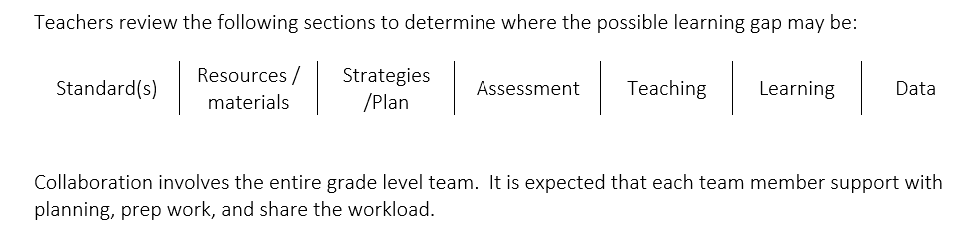 “Developing Lifelong Scholars and LIFESKILLED Leaders.”
2023-24 LCAP PROGRESS UPDATE
Informational Item #7
7.1.7 	Teacher Created Assessment Data and Next Steps
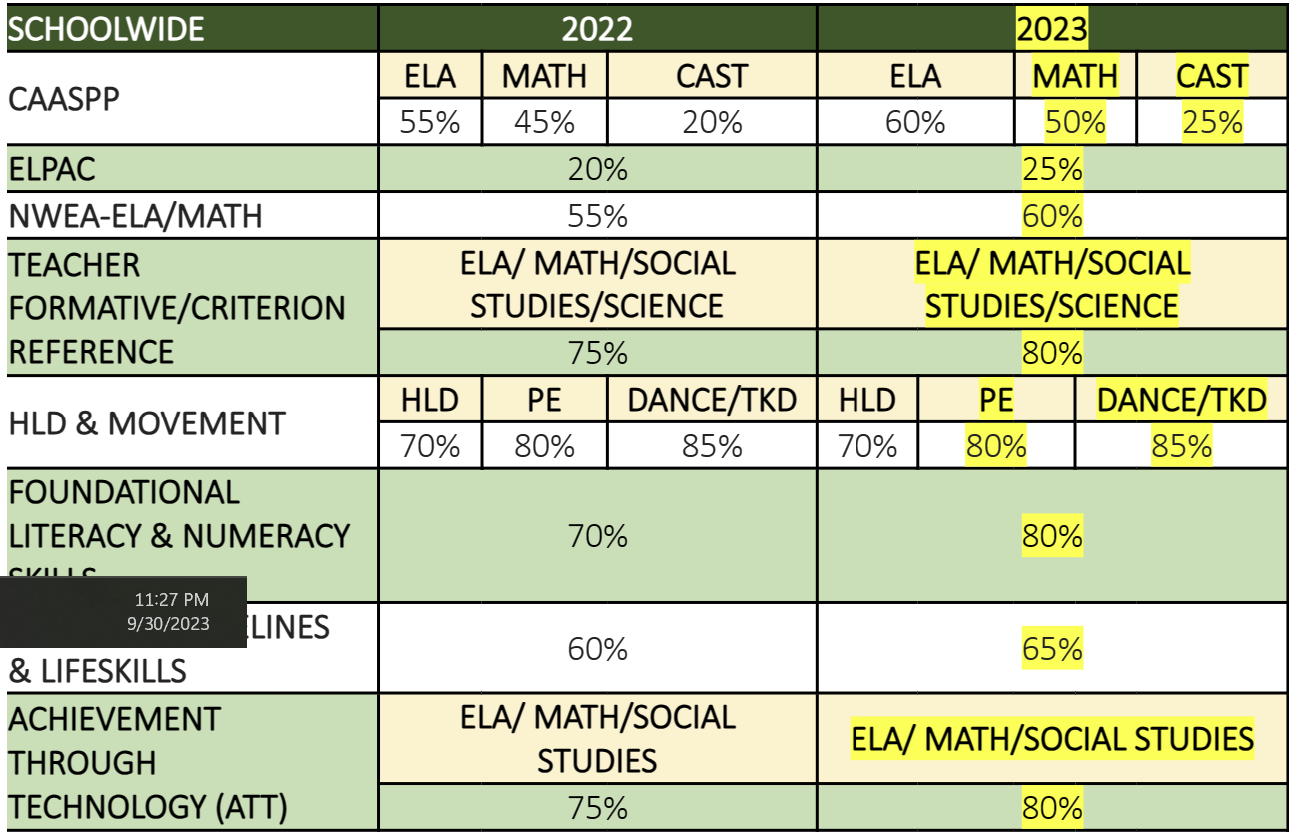 “Developing Lifelong Scholars and LIFESKILLED Leaders.”
2023-24 LCAP PROGRESS UPDATE
Informational Item #7
7.1.8  	Movement (Dance, Taekwondo, & PE) Instructional Program 
	
	Daily Schedule   (MW or TTh)
 Program resets each trimester
“Developing Lifelong Scholars and LIFESKILLED Leaders.”
2023-24 LCAP PROGRESS UPDATE
Informational Item #7
7.1.8  	Movement Program 
Physical Education Instructional Program
“Developing Lifelong Scholars and LIFESKILLED Leaders.”
2023-24 LCAP PROGRESS UPDATE
Informational Item #7
7.1.8  	Movement Program 
Dance Instructional Program
“Developing Lifelong Scholars and LIFESKILLED Leaders.”
2023-24 LCAP PROGRESS UPDATE
Informational Item #7
7.1.8  	Movement Program 
Taekwondo Instructional Program
“Developing Lifelong Scholars and LIFESKILLED Leaders.”
2023-24 LCAP PROGRESS UPDATE
Informational Item #6
7.1.9 	Expectations for Parent Teacher Conferences

Parent Teacher Conferences 
Purpose: A meeting between the Teacher, Parent, and Scolar to discuss the scholar’s progress at school, what he or she is learning, how he or she is doing, and the supports or intervention in place.
“Developing Lifelong Scholars and LIFESKILLED Leaders.”
2023-24 LCAP PROGRESS UPDATE
Informational Item #7
7.1.10 	Review and Provide Update LCAP Priorities

LCAP Priority Log 23-24




Six Goals
Highly qualified teachers (ILP, HET Strategies, and Subject Content)
Safe and well-maintained facilities
Adequate resources to support staff for completion of duties
Scholar access to standards-aligned materials 
Increased scholar achievement (Teacher Created 
     Assessments, Reading Fluency)
6.  Increase Scholar Attendance
“Developing Lifelong Scholars and LIFESKILLED Leaders.”
2023-24 LCAP PROGRESS UPDATE
Informational Item #7
7.1.10 	Review and Provide Update LCAP Priorities
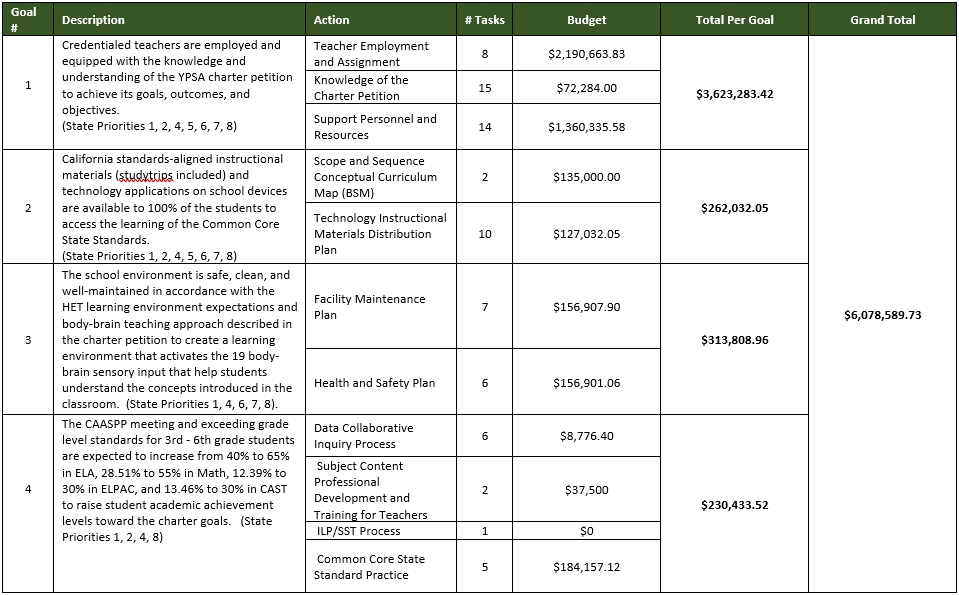 “Developing Lifelong Scholars and LIFESKILLED Leaders.”
2023-24 LCAP PROGRESS UPDATE
Informational Item #7
7.1.10 	Review and Provide Update LCAP Priorities
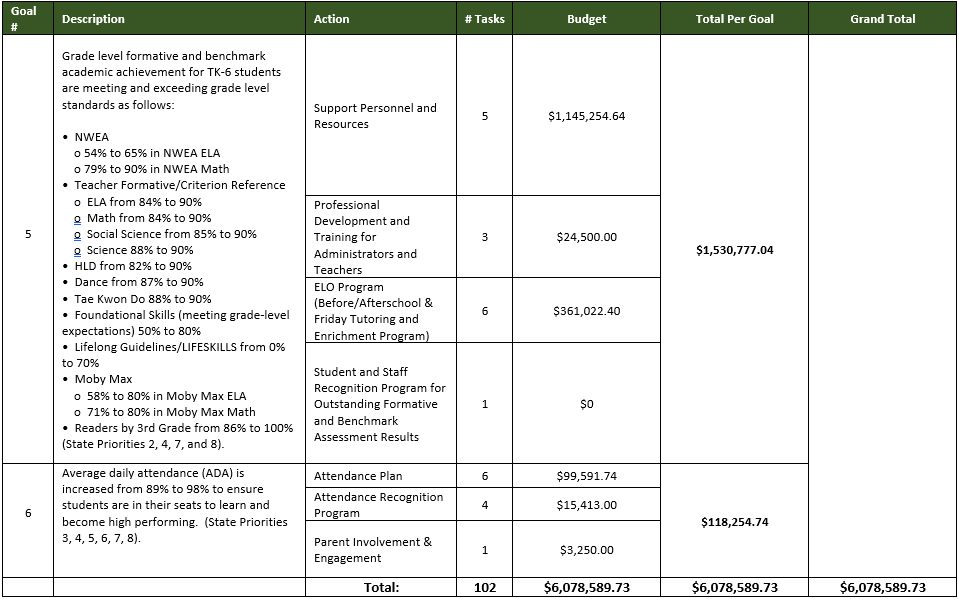 “Developing Lifelong Scholars and LIFESKILLED Leaders.”
2023-24 LCAP PROGRESS UPDATE
Informational Item #7
7.1.11 	Present the 45 Day Budget Update – CFO/CBO Megan Lao
	
7.1.12 	Present & Adopt the Annual Programmatic Audit Report  - Due to SCUSD     
            10/25 – CFO/CBO Megan Lao
Change in Reporting Requirements timeline

7.1.13 	Adopt the CA Dashboard – Due to CDE 9/30 – CFO/CBO Megan Lao
Completed 
Submitted on 9/20/22
Confirmed on 9/22/22
“Developing Lifelong Scholars and LIFESKILLED Leaders.”
QUESTIONS?
“Developing Lifelong Scholars and LIFESKILLED Leaders.”